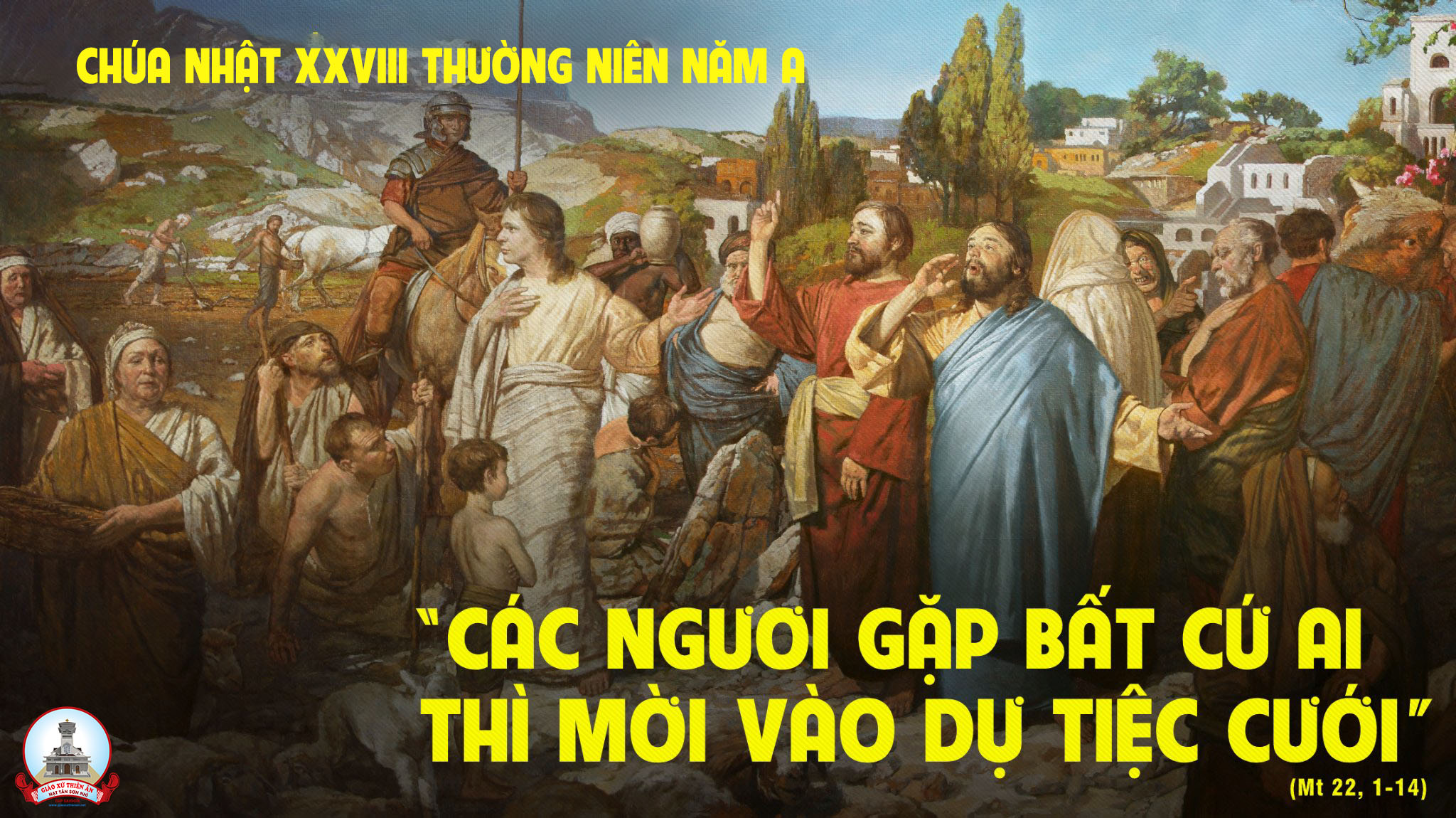 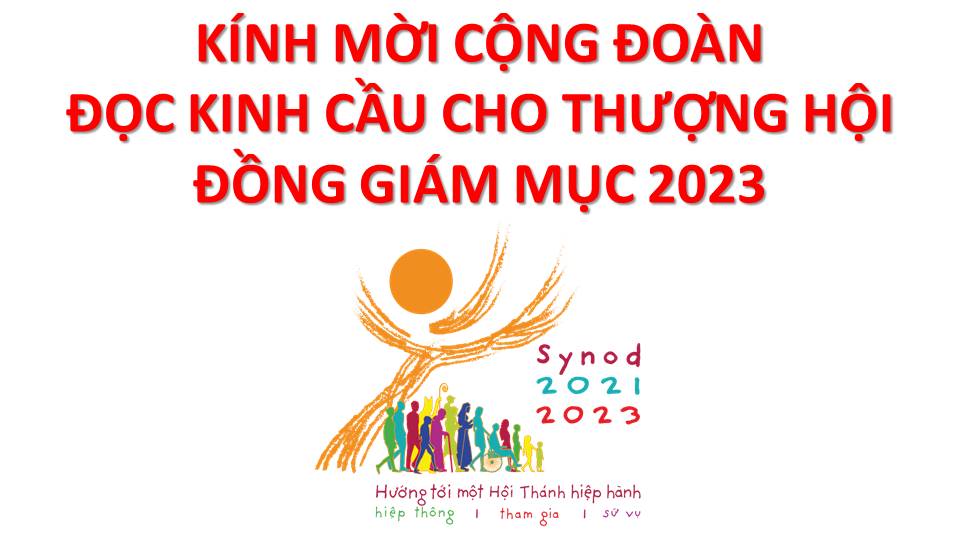 Lạy Chúa Thánh Thần là Ánh sáng Chân lý vẹn toàn,Chúa ban những ân huệ thích hợp cho từng thời đại, và dùng nhiều cách thế kỳ diệu để hướng dẫn Hội Thánh,
này chúng con đang chung lời cầu nguyện cho cácGiám mục, và những người tham dự Thượng Hội đồng Giám mục thế giới.
Xin Chúa làm nên cuộc Hiện Xuống mới trong đời sống HộiThánh, xin tuôn tràn trên các Mục tử ơn khôn ngoan và thông hiểu, gìn giữ các ngài luôn hiệp thông với nhau trong Chúa,
để các ngài cùng nhau tìm hiểu những điều đẹp ý Chúa, và hướng dẫn đoàn Dân Chúa thực thi những điều Chúa truyền dạy.
Các giáo phận Việt Nam chúng con, luôn muốn cùng chung nhịp bước với Hội Thánh hoàn vũ, xin cho chúng con biết đồng cảm với nỗi thao thức của các Mục tử trên toàn thế giới, ngày càng ý thức hơn về tình hiệp thông,
thái độ tham gia và lòng nhiệt thành trong sứ vụ của HộiThánh, Nhờ lời chuyển cầu của Đức Trinh Nữ Maria, Nữ Vương các Tông đồ và là Mẹ của Hội Thánh,
Chúng con dâng lời khẩn cầu lên Chúa, là đấng hoạt động mọi nơi mọi thời, trong sự hiệp thông với Chúa Cha và Chúa Con, luôn mãi mãi đến muôn đời. Amen.
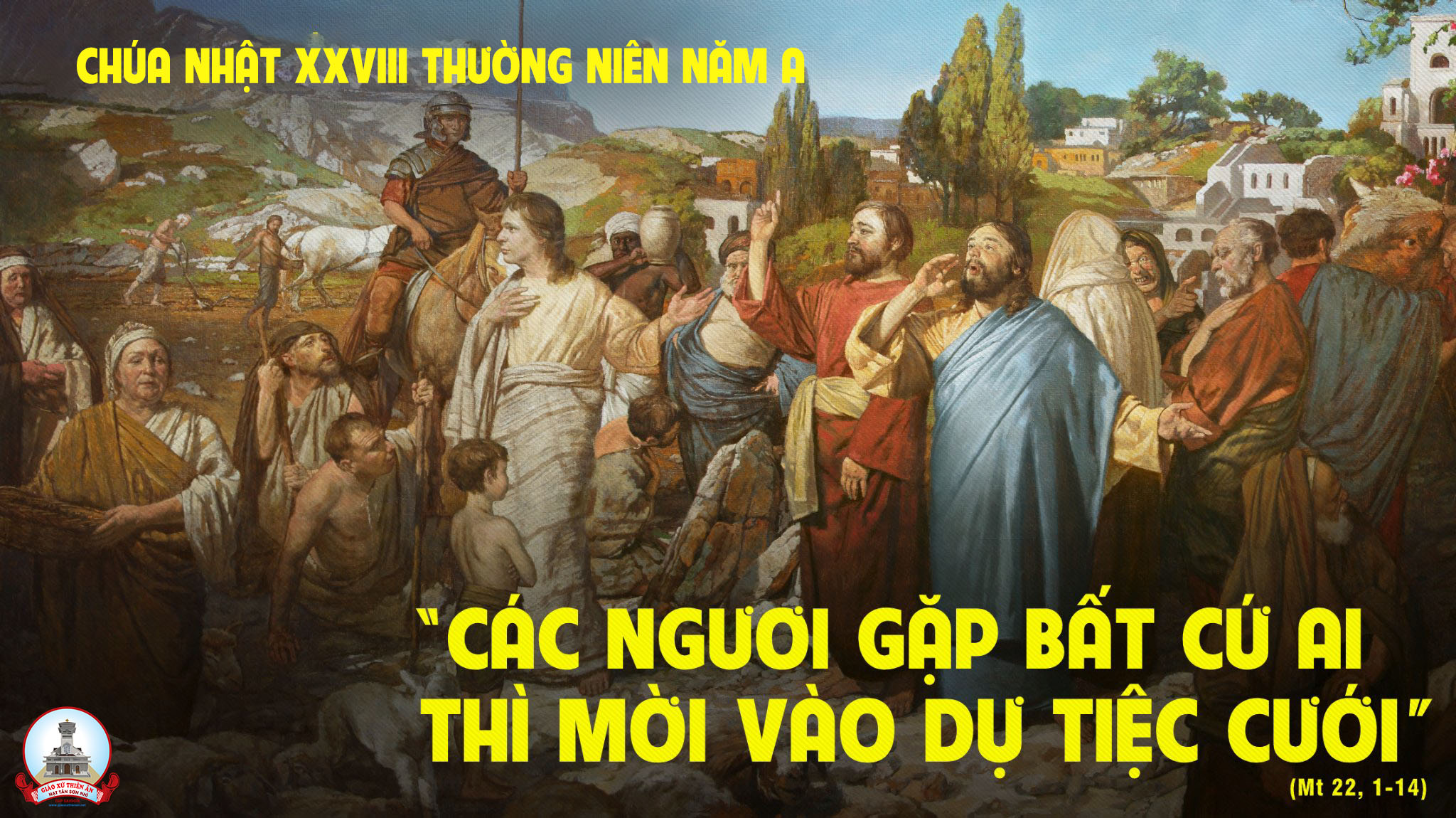 Ca Nhập LễKhúc tân caLm. Kim Long
Đk: Hát lên một khúc tân ca (hỡi nhân trần nào hòa) hát lên ngợi khen Thiên Chúa, vì Người đã tạo thành biết bao nhiêu việc lạ lùng. Cánh tay thần thánh uy phong (cách tay Ngài nay ban) cánh tay từng mang vinh thắng. Biểu lộ đức công bình và ơn cứu độ trước ngàn dân.
Tk1: Tung hô Chúa đi khắp cả địa cầu, hãy hân hoan hò reo ca xướng. Với tiếng đàn réo rắt với nhã nhạc du dương hãy ca lên mừng Chúa ta.
Đk: Hát lên một khúc tân ca (hỡi nhân trần nào hòa) hát lên ngợi khen Thiên Chúa, vì Người đã tạo thành biết bao nhiêu việc lạ lùng. Cánh tay thần thánh uy phong (cách tay Ngài nay ban) cánh tay từng mang vinh thắng. Biểu lộ đức công bình và ơn cứu độ trước ngàn dân.
Tk2: Sông mau vỗ tay, núi non reo mừng, sóng khơi vang gầm cùng nhân thế. Hãy rúc dồn tiếng ốc, khúc tiếng kèn vang xa, tán dương uy quyền Chúa ta.
Đk: Hát lên một khúc tân ca (hỡi nhân trần nào hòa) hát lên ngợi khen Thiên Chúa, vì Người đã tạo thành biết bao nhiêu việc lạ lùng. Cánh tay thần thánh uy phong (cách tay Ngài nay ban) cánh tay từng mang vinh thắng. Biểu lộ đức công bình và ơn cứu độ trước ngàn dân.
Tk3: Hãy vào cùng khiêm cung dâng tiến lên, tấm thân với lòng mến yêu chân thành. Dù cho sóng gió tràn lan bốn bề, vững niềm tin kính Chúa luôn nhân lành.
Đk: Hãy đến tung hô Chúa reo mừng Đấng cứu thoát ta. Nào cùng đến trước thiên nhan, nào cùng đến trước thiên nhan, dâng lời cảm tạ, và tung hô Chúa.
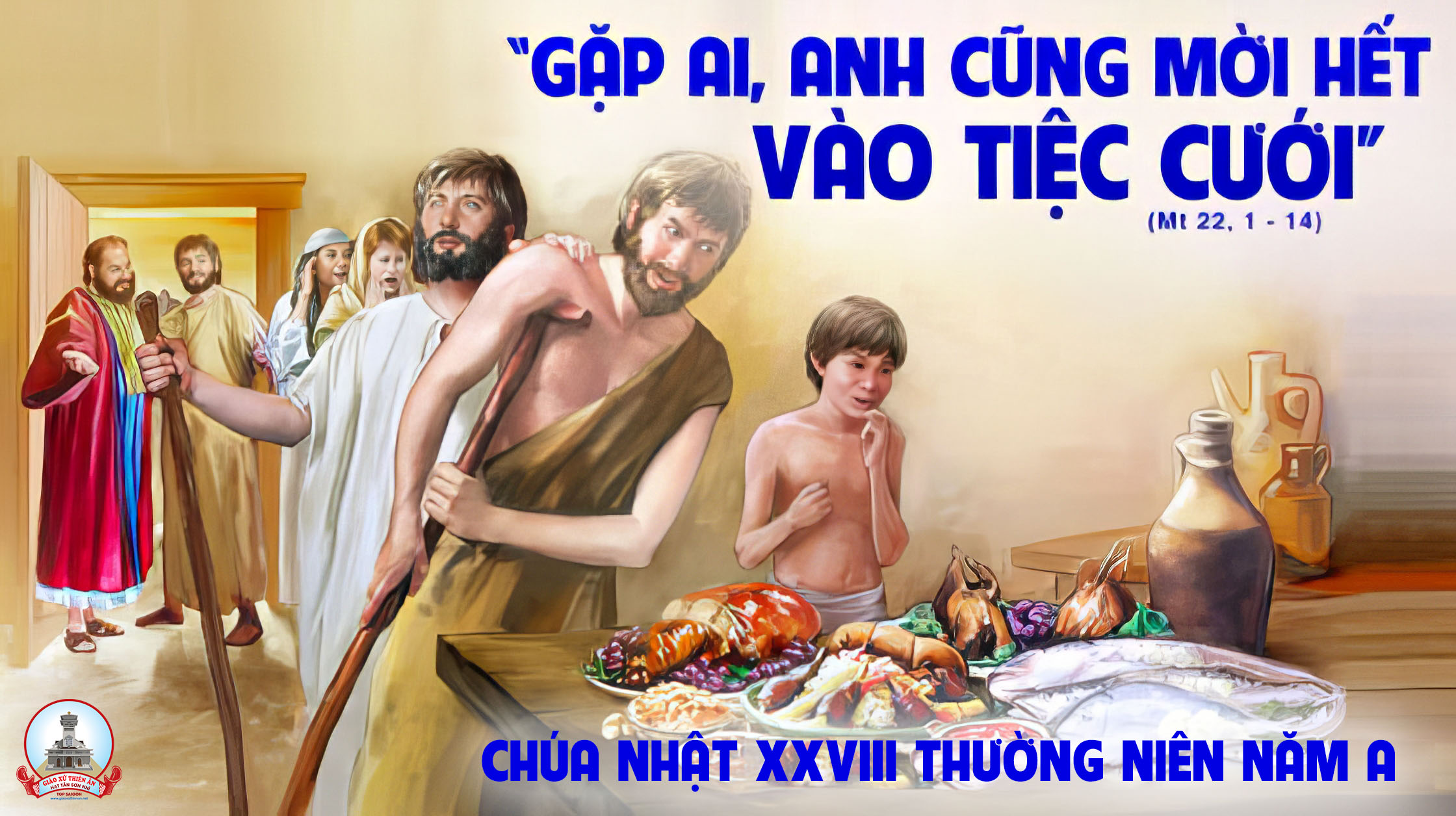 KINH VINH DANH
Chủ tế: Vinh danh Thiên Chúa trên các tầng trời.A+B: Và bình an dưới thế cho người thiện tâm.
A: Chúng con ca ngợi Chúa.
B: Chúng con chúc tụng Chúa. A: Chúng con thờ lạy Chúa. 
B: Chúng con tôn vinh Chúa.
A: Chúng con cảm tạ Chúa vì vinh quang cao cả Chúa.
B: Lạy Chúa là Thiên Chúa, là Vua trên trời, là Chúa Cha toàn năng.
A: Lạy con một Thiên Chúa,            Chúa Giêsu Kitô.
B: Lạy Chúa là Thiên Chúa, là Chiên Thiên Chúa là Con Đức Chúa Cha.
A: Chúa xóa tội trần gian, xin thương xót chúng con.
B: Chúa xóa tội trần gian, xin nhậm lời chúng con cầu khẩn.
A: Chúa ngự bên hữu Đức Chúa Cha, xin thương xót chúng con.
B: Vì lạy Chúa Giêsu Kitô, chỉ có Chúa là Đấng Thánh.
Chỉ có Chúa là Chúa, chỉ có Chúa là đấng tối cao.
A+B: Cùng Đức Chúa Thánh Thần trong vinh quang Đức Chúa Cha. 
Amen.
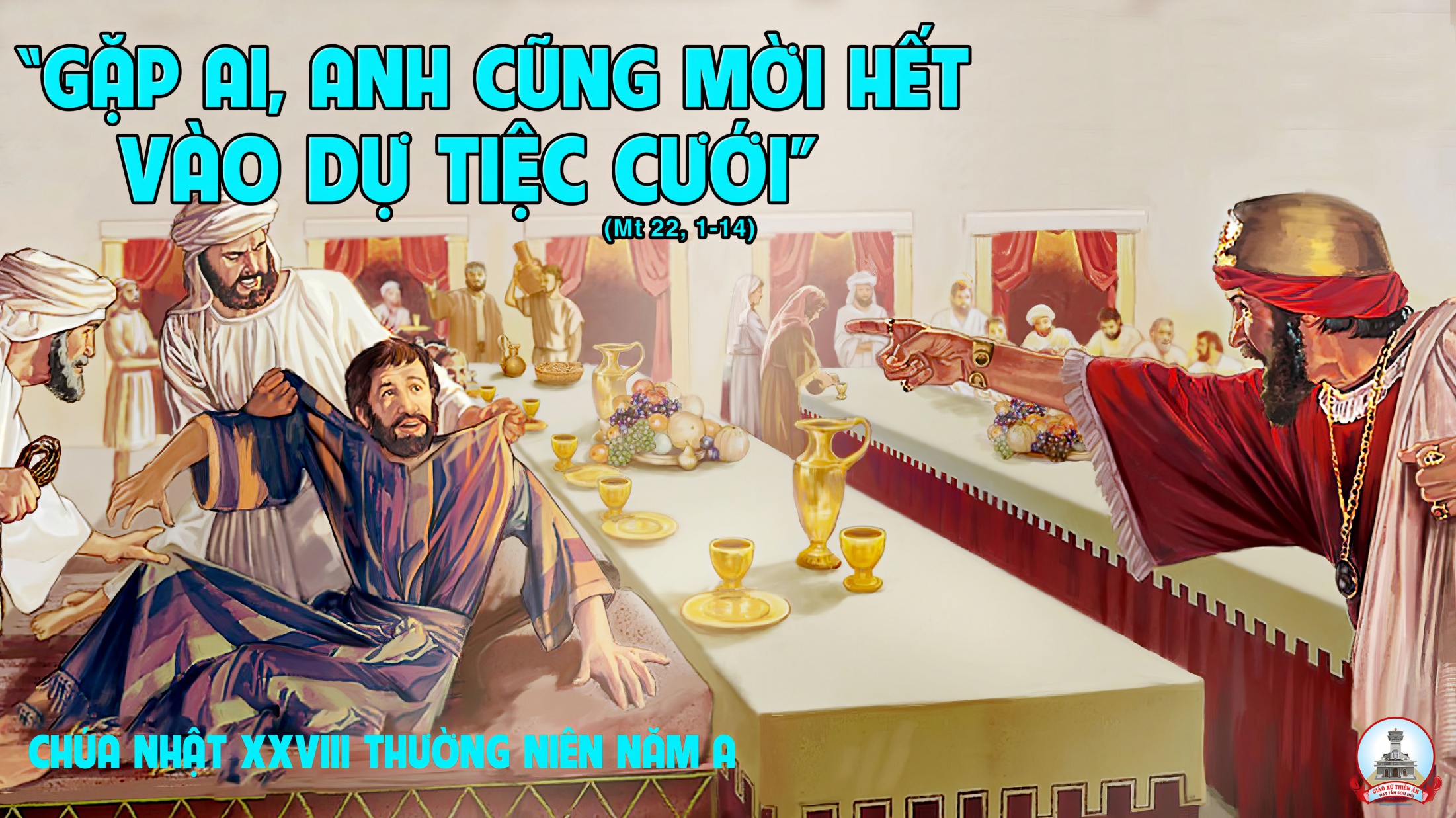 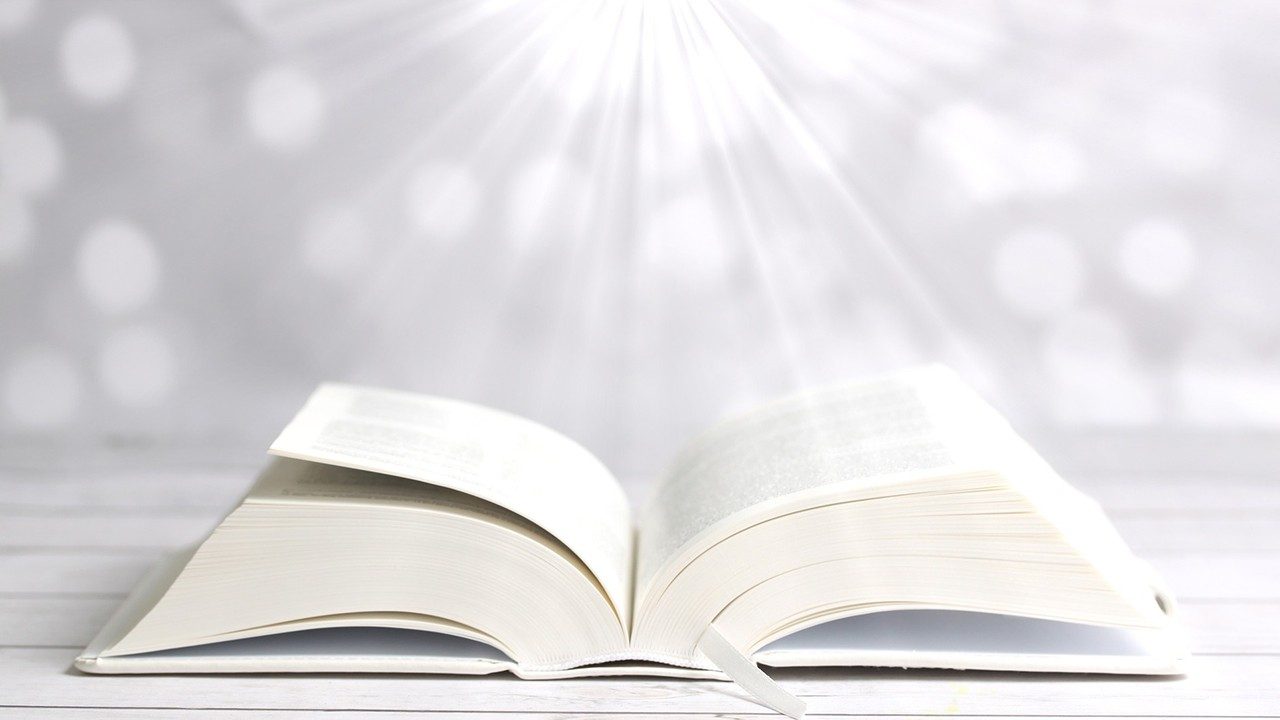 Bài đọc 1.
Bài trích ngôn sứ I-sai-a
Đức Chúa sẽ đãi một bữa tiệc và sẽ lau khô dòng lệ trên khuôn mặt mọi người.
Thánh Vịnh 22Chúa Nhật XXVIII Thường NiênNăm ALm. Kim Long05 Câu
Đk: Tôi ở trong nhà Chúa những năm tháng dài triền miên.
Tk1: Có Chúa chăn dắt tôi nên tôi không còn thiếu gì. Trên đồng cỏ xanh tươi Ngài dẫn tôi vào nghỉ ngơi.
Đk: Tôi ở trong nhà Chúa những năm tháng dài triền miên.
Tk2: Dẫn tới bên suối trong cho tôi đây bồi dưỡng lại. Theo đường nẻo công minh, Ngài dẫn tôi vì Uy Danh.
Đk: Tôi ở trong nhà Chúa những năm tháng dài triền miên.
Tk3: Dẫu lúc qua lũng sâu, con đâu lo sợ khốn cùng. Bởi Ngài ở bên con, cầm sẵn côn trượng chở che.
Đk: Tôi ở trong nhà Chúa những năm tháng dài triền miên.
Tk4: Chúa thiết con bữa ăn ngay khi quân thù đối mặt. Xức dầu tỏa hương thơm và cứ châm rượu đầy ly.
Đk: Tôi ở trong nhà Chúa những năm tháng dài triền miên.
Tk5: Chúa vẫn che chở con trong ân thiêng và nghĩa tình. Con được ở vương cung qua tháng năm dài triền miên.
Đk: Tôi ở trong nhà Chúa những năm tháng dài triền miên.
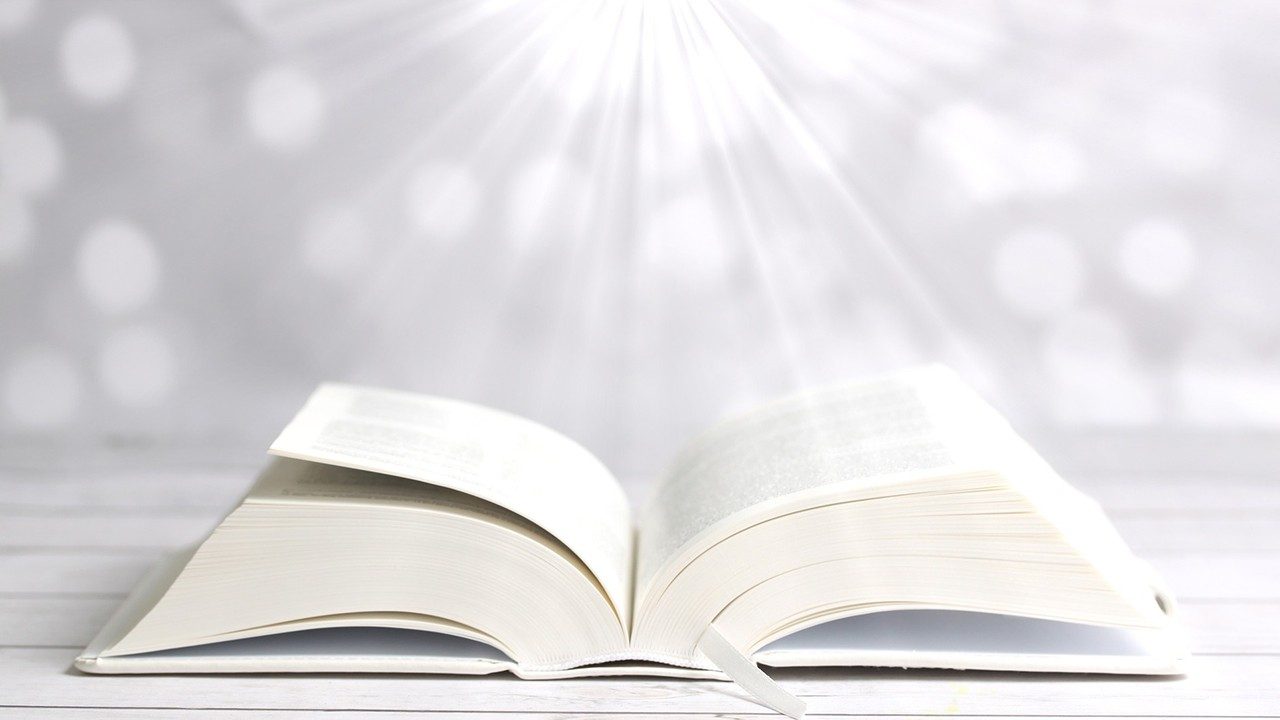 Bài đọc 2.
Bài trích thư của thánh Phaolo tôn đồ,
Gửi tín hữu Phi-lip-phê.
Với Đấng ban sức mạnh cho tôi, tôi chịu được hết.
Alleluia - Alleluia:
Xin Thiên Chúa là Thân Phụ Đức Giê-su Ki-tô, Chúa chúng ta, soi mắt tâm hồn chúng ta, cho chúng ta nhận rõ đâu là niềm hy vọng mà ơn Ngài kêu gọi mang lại cho chúng ta.
Alleluia …
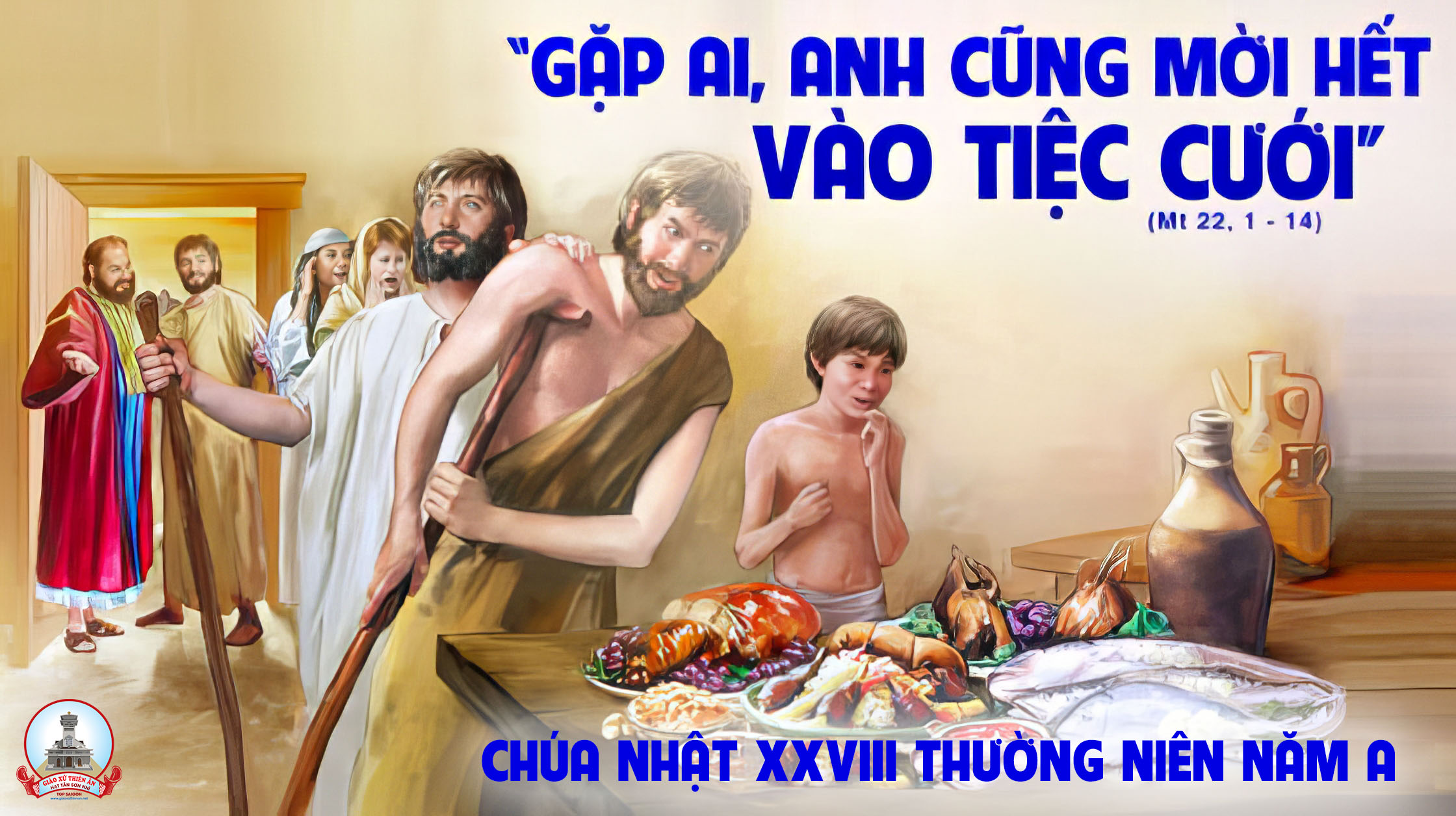 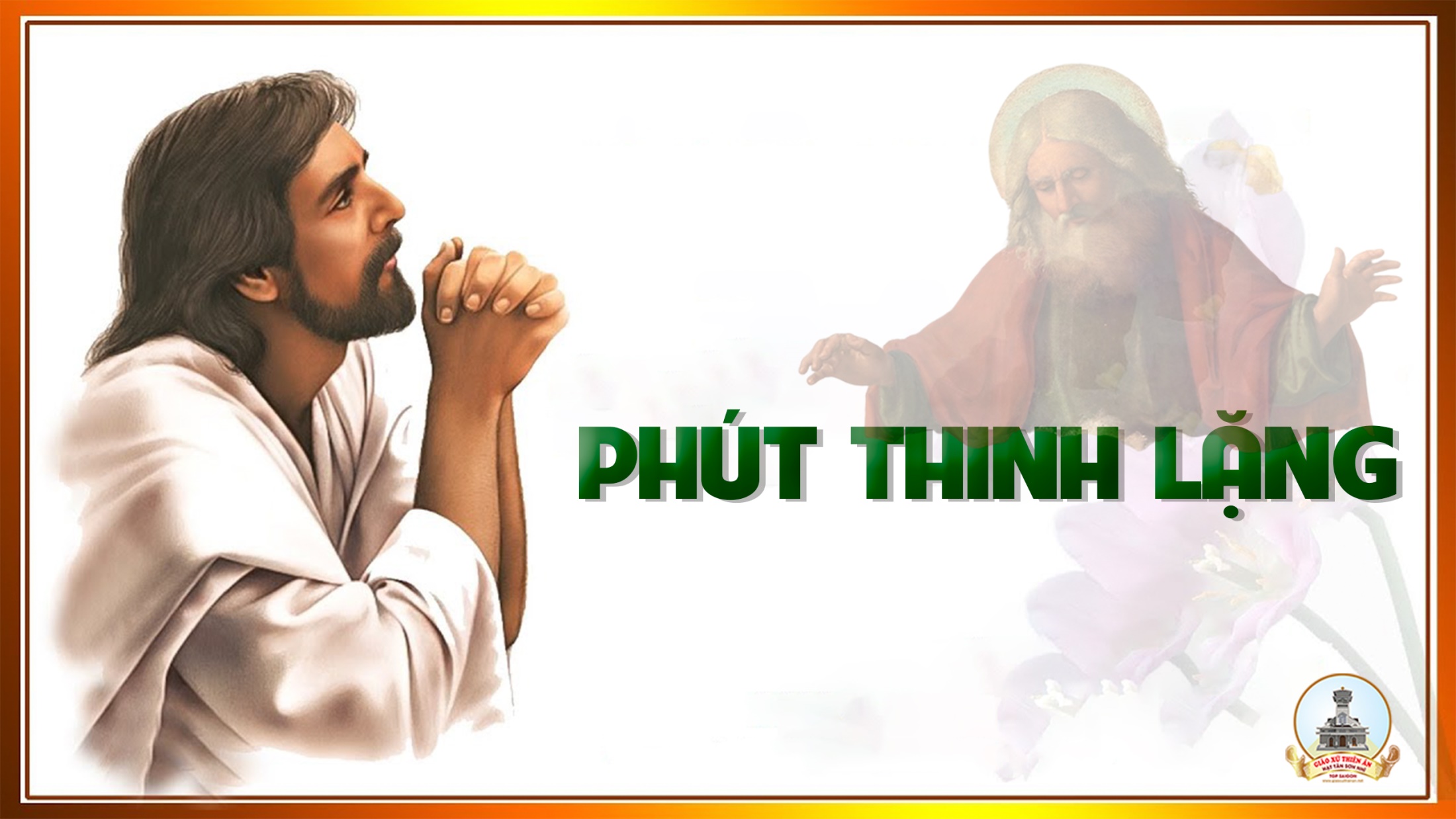 KINH TIN KÍNH
Tôi tin kính một Thiên Chúa là Cha toàn năng, Đấng tạo thành trời đất, muôn vật hữu hình và vô hình.
Tôi tin kính một Chúa Giêsu Kitô, Con Một Thiên Chúa, Sinh bởi Đức Chúa Cha từ trước muôn đời.
Người là Thiên Chúa bởi Thiên Chúa, Ánh Sáng bởi Ánh Sáng, Thiên Chúa thật bởi Thiên Chúa thật,
được sinh ra mà không phải được tạo thành, đồng bản thể với Đức Chúa Cha: nhờ Người mà muôn vật được tạo thành.
Vì loài người chúng ta và để cứu độ chúng ta, Người đã từ trời xuống thế.
Bởi phép Đức Chúa Thánh Thần, Người đã nhập thể trong lòng Trinh Nữ Maria, và đã làm người.
Người chịu đóng đinh vào thập giá vì chúng ta, thời quan Phongxiô Philatô; Người chịu khổ hình và mai táng, ngày thứ ba Người sống lại như lời Thánh Kinh.
Người lên trời, ngự bên hữu Đức Chúa Cha, và Người sẽ lại đến trong vinh quang để phán xét kẻ sống và kẻ chết, Nước Người sẽ không bao giờ cùng.
Tôi tin kính Đức Chúa Thánh Thần là Thiên Chúa và là Đấng ban sự sống, Người bởi Đức Chúa Cha và Đức Chúa Con mà ra,
Người được phụng thờ và tôn vinh cùng với Đức Chúa Cha và Đức Chúa Con: Người đã dùng các tiên tri mà phán dạy.
Tôi tin Hội Thánh duy nhất thánh thiện công giáo và tông truyền.
Tôi tuyên xưng có một Phép Rửa để tha tội. Tôi trông đợi kẻ chết sống lại và sự sống đời sau. Amen.
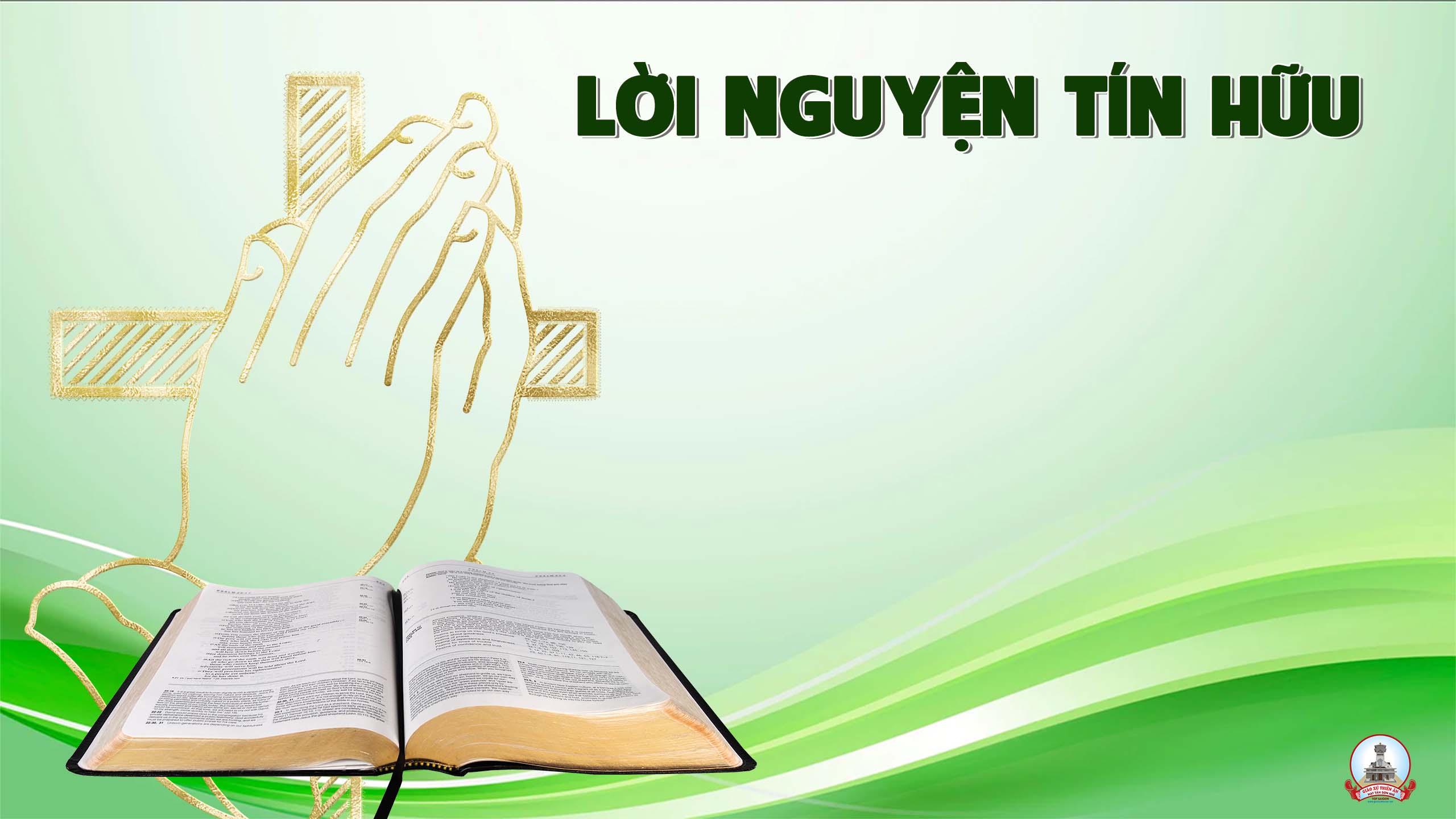 Thiên Chúa yêu thương quan phòng đã dọn sẵn tiệc Nước Trời và mời gọi chúng ta vào dự tiệc. Trong tâm tình khát khao được dự tiệc Nước Trời,
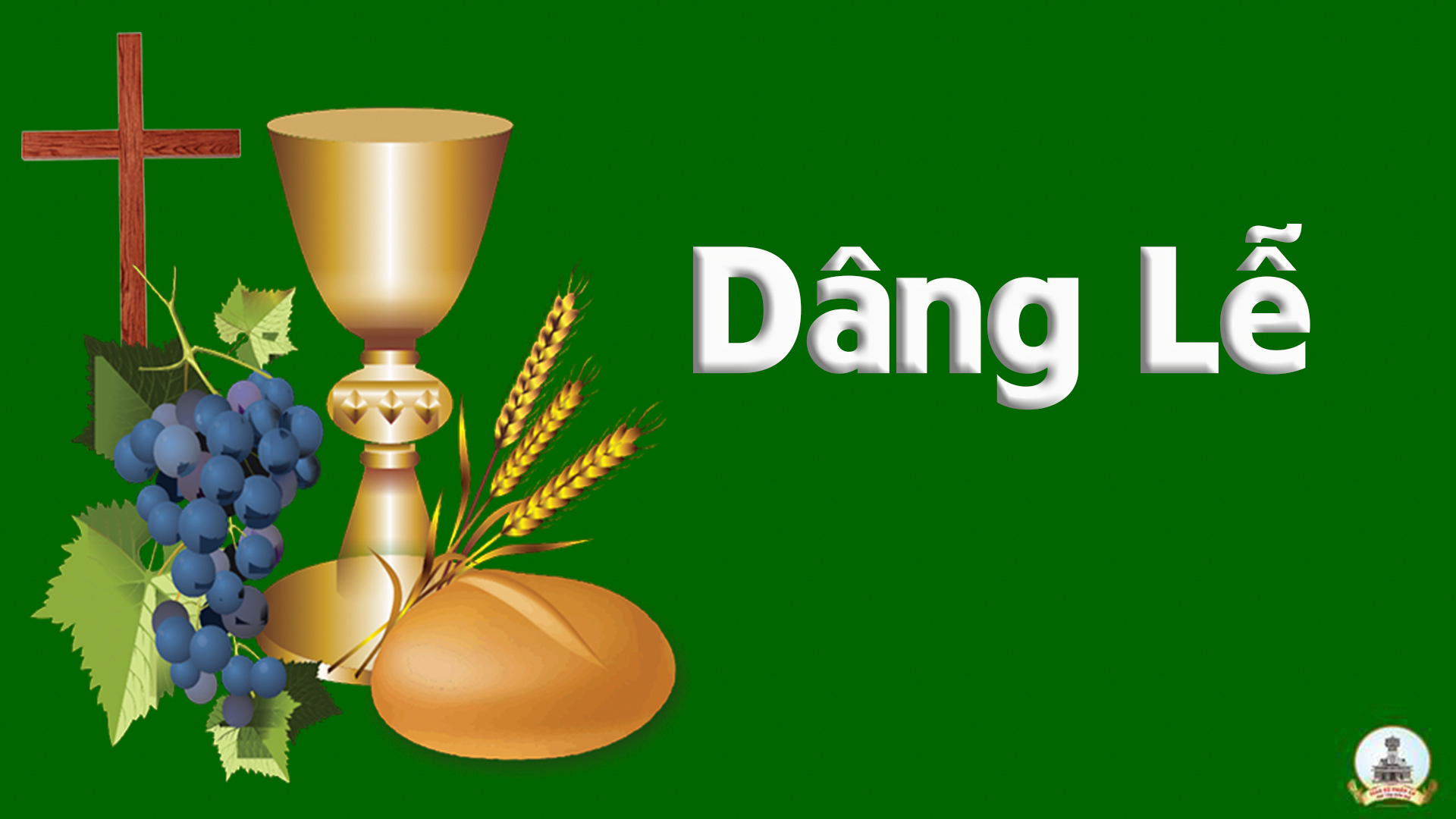 Xin dâng đời con
Huy Hoàng
Đk: Chúa không muốn nhận, không muốn nhận của lễ hy sinh, cũng không nhận của lễ đền bồi. Thì đây con dâng trọn hồn xác con, con dâng trót cả đời con làm của lễ hiến dâng lên Ngài.
Tk1: Đời nhân thế con nào có chi để dâng Chúa như lễ tôn thờ. Con xin dâng tháng ngày trong đời mọi buồn vui thân kiếp con người.
Đk: Chúa không muốn nhận, không muốn nhận của lễ hy sinh, cũng không nhận của lễ đền bồi. Thì đây con dâng trọn hồn xác con, con dâng trót cả đời con làm của lễ hiến dâng lên Ngài.
Tk2: Đời con sống bao là nỗi trôi đời đoan hứa con đã dâng Ngài nhưng bao phen sức lực hao mòn là tình con yêu Chúa không trọn.
Đk: Chúa không muốn nhận, không muốn nhận của lễ hy sinh, cũng không nhận của lễ đền bồi. Thì đây con dâng trọn hồn xác con, con dâng trót cả đời con làm của lễ hiến dâng lên Ngài.
Tk3: Ngày đây bánh với rượu ngát hương là công sức của hết người trần. Xin dâng lên với lòng chân thành làm của lễ dâng Chúa nhân lành.
Đk: Chúa không muốn nhận, không muốn nhận của lễ hy sinh, cũng không nhận của lễ đền bồi. Thì đây con dâng trọn hồn xác con, con dâng trót cả đời con làm của lễ hiến dâng lên Ngài.
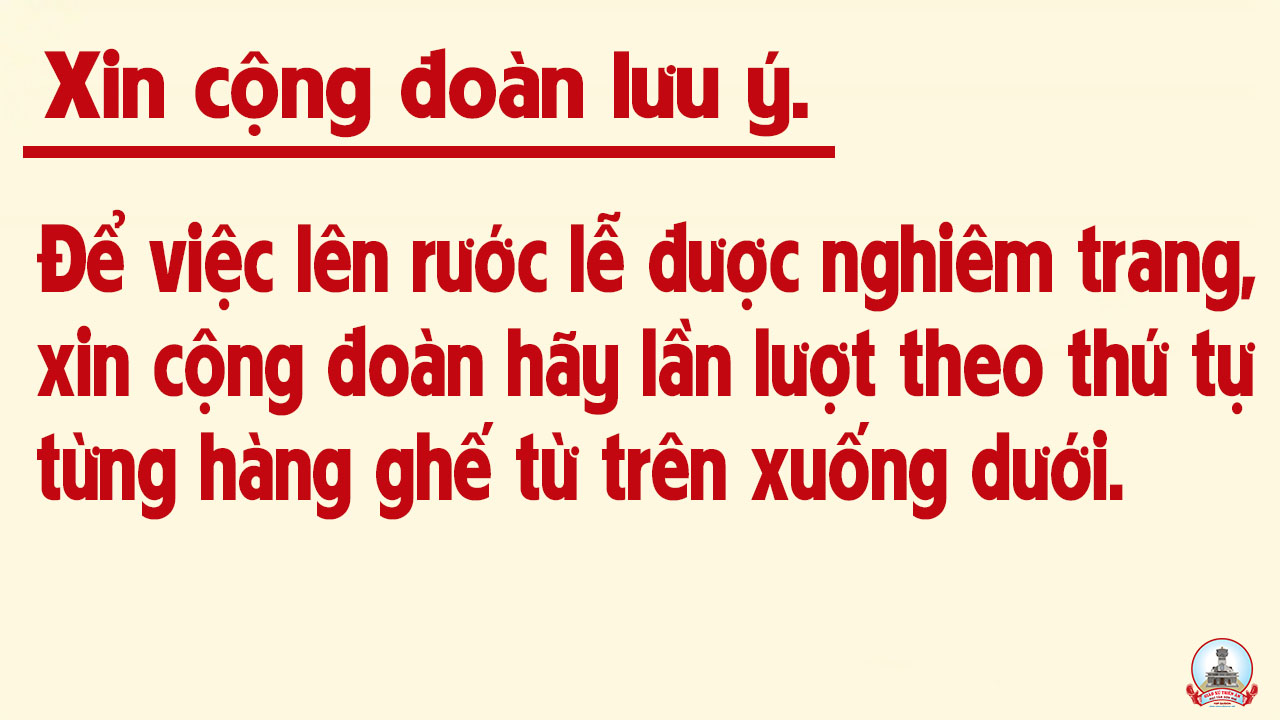 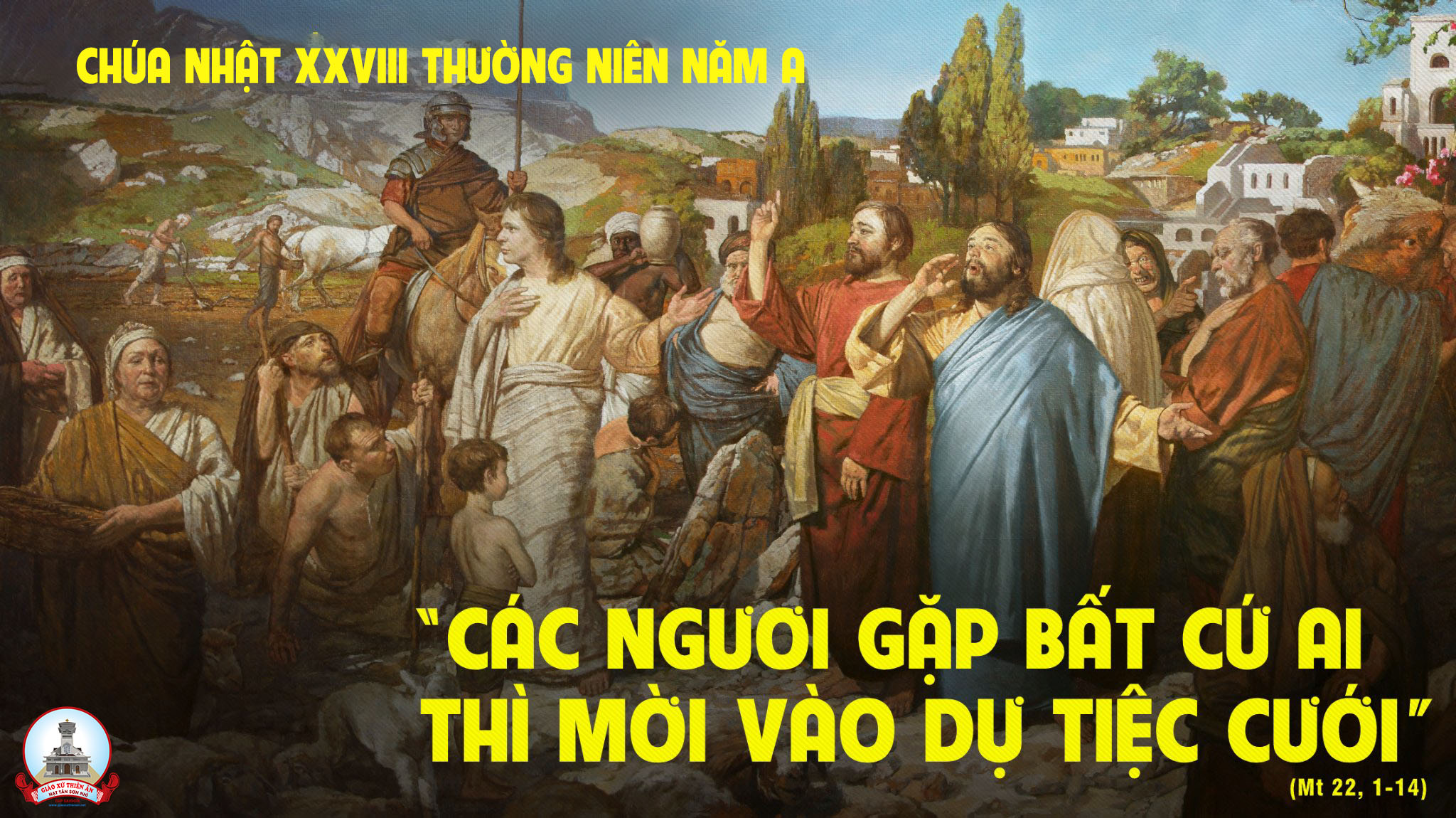 Ca Nguyện Hiệp LễChúa đã gọi mời Lm.Thái Nguyên
Tk1: Có ai hiểu được ước mong của Chúa? Có ai hiểu được lòng Chúa khát khao? Vì Ngài chỉ muốn tình yêu, vì Ngài mong sống hiệp thông chia sẻ niềm vui. Tình yêu của Chúa tha thiết gọi mời niềm vui của Chúa vẫn luôn mong chờ sự sống của Chúa luôn muốn trao ban cho hết mọi người.
Đk: Này đây Chúa đã mời gọi con đi tới dự tiệc muôn ơn phúc. Nhưng đã bao lần con đã lỡ hẹn chối từ tình yêu. Này cuộc đời con sao quá hững hờ, sao quá ngu ngơ, để cho tìm Chúa đợi chờ cho tình Ngài vẫn bơ vơ.
Tk2: Có ai hiểu được nỗi đau của Chúa? Có ai hiểu được lòng Chúa bao dung? Vì Ngài mong muốn đời ta tìm được hạnh phúc bình an yêu mến hòa chan. Niềm đau của Chúa sâu lắng dường nào vì bao người đã đắm mê cuộc đời chạy theo phù phiếm nên đã sa chìm hư mất đời mình.
Đk: Này đây Chúa đã mời gọi con đi tới dự tiệc muôn ơn phúc. Nhưng đã bao lần con đã lỡ hẹn chối từ tình yêu. Này cuộc đời con sao quá hững hờ, sao quá ngu ngơ, để cho tìm Chúa đợi chờ cho tình Ngài vẫn bơ vơ.
Tk3: Ước chi chúng con biết luôn chọn Chúa. Biết luôn sẵn sàng vượt thoát lo toan để dự tiệc thánh Ngài ban, để được nhận lãnh hồng ân vui sống tình thân. Này đây tiệc thánh cho hết mọi người mời con hãy biết biến đổi cuộc đời để con được sống trong Chúa rạng ngời cho đến ngàn đời.
Đk: Này đây Chúa đã mời gọi con đi tới dự tiệc muôn ơn phúc. Nhưng đã bao lần con đã lỡ hẹn chối từ tình yêu. Này cuộc đời con sao quá hững hờ, sao quá ngu ngơ, để cho tìm Chúa đợi chờ cho tình Ngài vẫn bơ vơ.
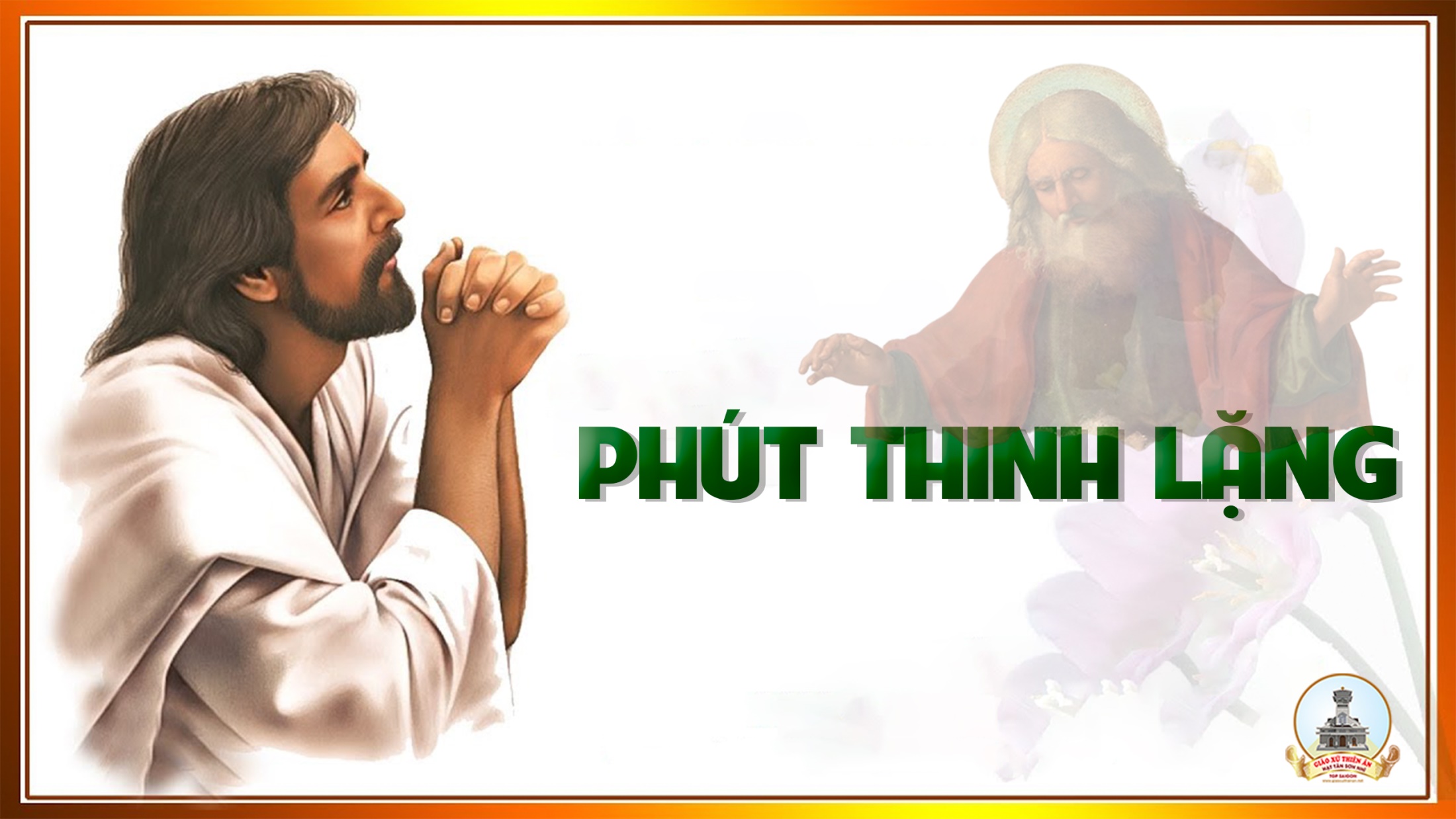 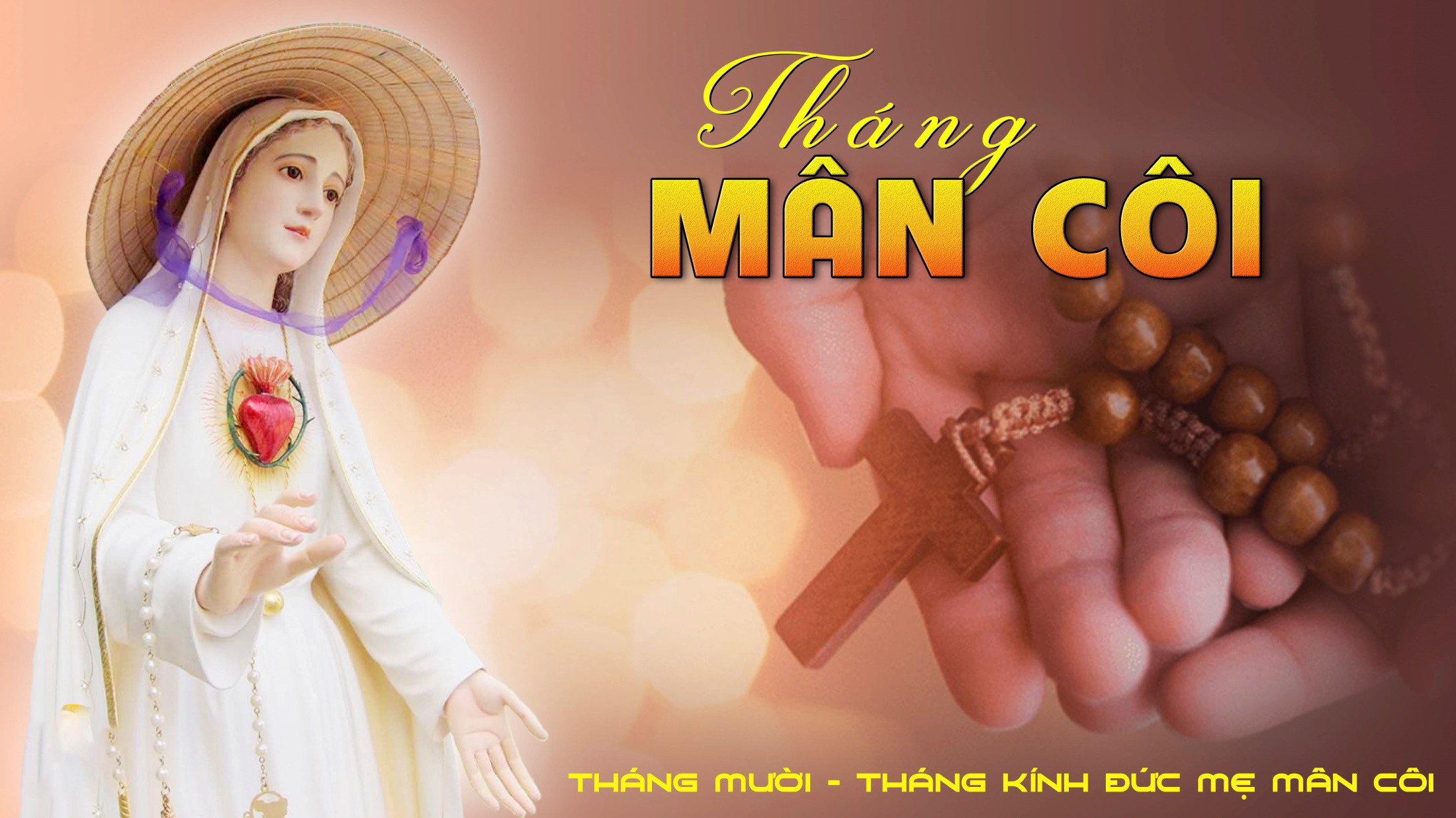 Ca Kết LễHoa mân côiLm. Kim Long
Đk: Một tràng hoa mân côi, hương thơm ngào ngạt thắm ân tình. Từng lời kinh sốt mến, xin dâng về Nữ Vương hiển vinh.
Tk1: Khi an vui thái hoà như ngày thiên sứ truyền tin. Như trong đêm Ngôi Lời giáng trần như khi Mẹ gặp lại con Chúa kết hoa kinh để dâng Mẹ.
Đk: Một tràng hoa mân côi, hương thơm ngào ngạt thắm ân tình. Từng lời kinh sốt mến, xin dâng về Nữ Vương hiển vinh.
Tk2: Khi đau thương ắp đầy như vườn loang máu mồ hôi. Như gai đâm, như chịu nát đòn như khi nhận Thập tự hy tế kết hoa kinh để dâng Mẹ.
Đk: Một tràng hoa mân côi, hương thơm ngào ngạt thắm ân tình. Từng lời kinh sốt mến, xin dâng về Nữ Vương hiển vinh.
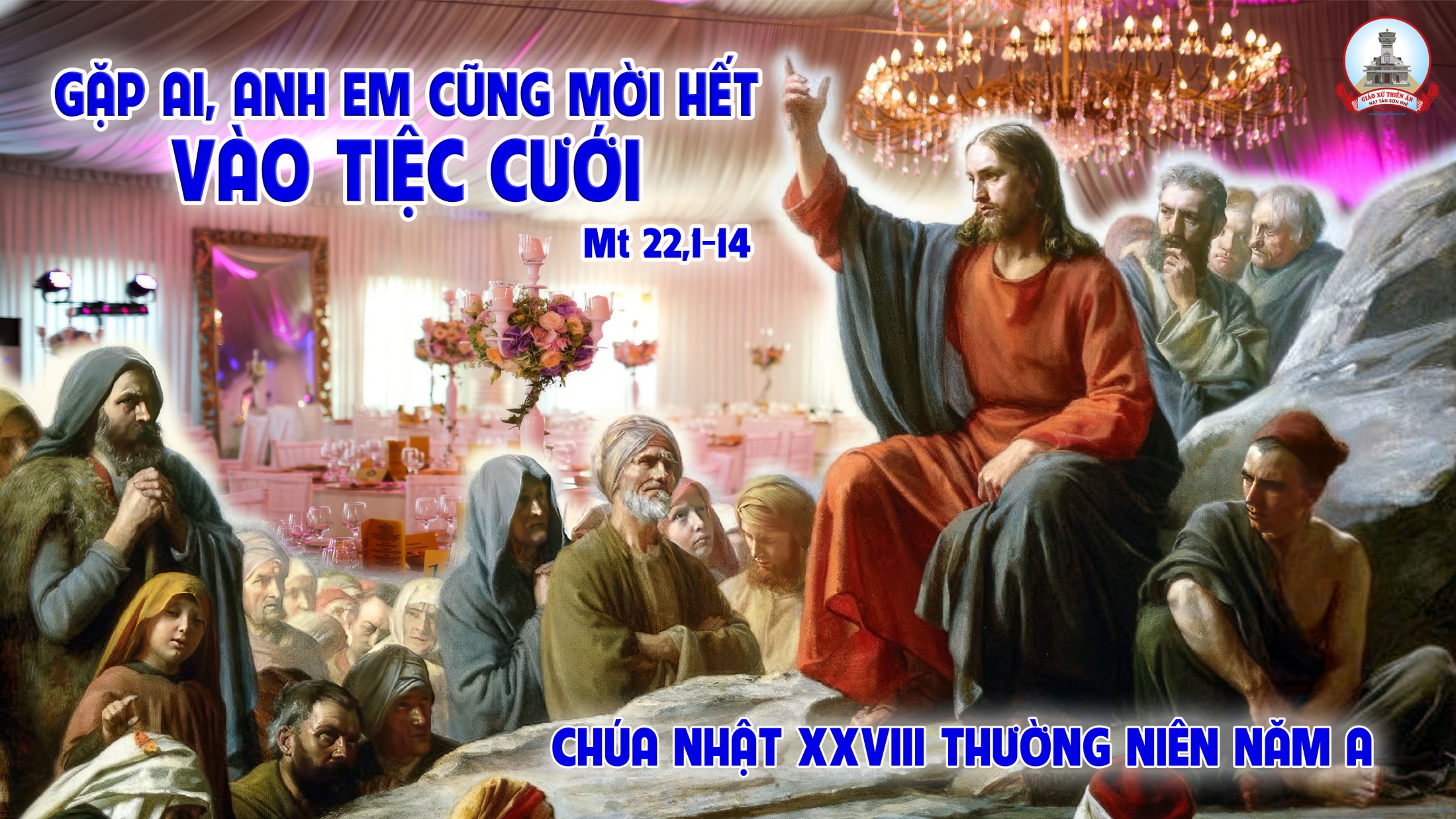